Test taking strategies
ATTITUDE
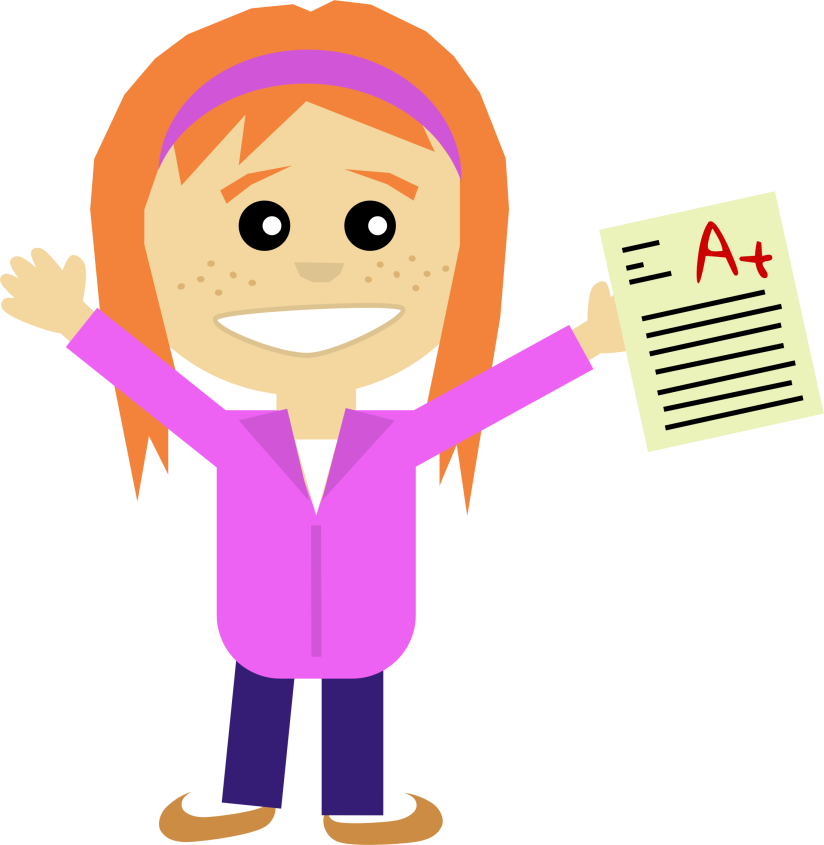 Go in with a positive attitude (think positive thoughts instead of negative thoughts).

  Remember one test will not make/break you.

  Don’t assume the worst.

 Use positive self-talk instead (be your own best cheerleader).

 You will get through this test, take deep breaths, and try your hardest!
BEING PREPARED:
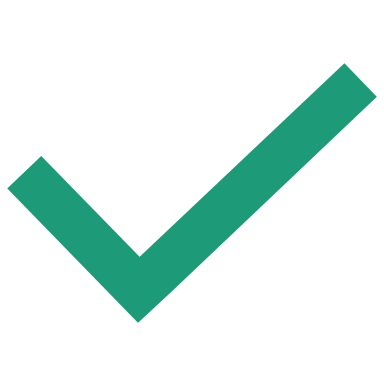 • Develop good study habits
• Plan to study in advance- don’t cram (study a little each night).
• Learn about the test (if you can)
• Know what types of questions are on the test.
• Know what information you will need to know to study for the test.
• Get a good night’s sleep
• Fuel your body
Build your confidence with positive self-talk
   Relaxation techniques:
-   The Bodybuilder (tensing muscles and then releasing them by muscle group)
-   The Superstretch (stretching all of your muscles by reaching into the sky)
-   The Playful Wind (deep breath in to pull the boats toward shore, deep breath out to push them out to sea).
-   Breathing in “4” (Breathe in to the count of four, hold it to the count of four, breathe out to the count of 4).
-   The Palming Method (palms over your eyes and imagine your peaceful place- breathe deeply).
BEING MENTALLY PREPARED:
TEST TAKING TIPS/TRICKS:
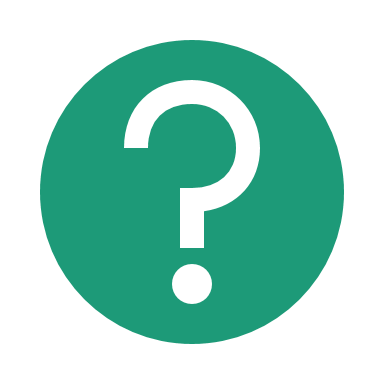 • Answer the easiest questions first
• If you do not know an answer, skip the question and come back to it. You might find some helpful hints in other parts of the test.
• Always read the whole question and all of the answers first before choosing one.
• Never rush (the test is not a race)!
• Circle key words in difficult questions.
• If you are having trouble on a multiple choice question, eliminate answers that you KNOW are wrong first and then go back and see what is left.
• Double check your work. Silly mistakes happen when we are anxious and rushing.